Химия любви
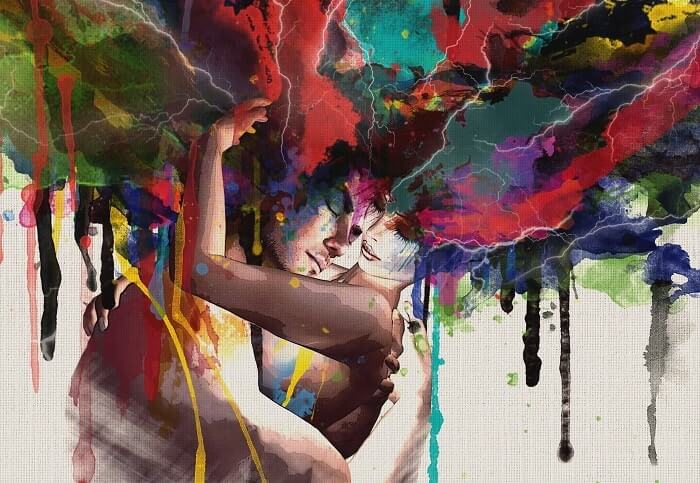 Автор презентации: Иванова Любовь Валентиновна – учитель биологии МБОУ «Цивильская СОШ №1»
Любовь это болезнь
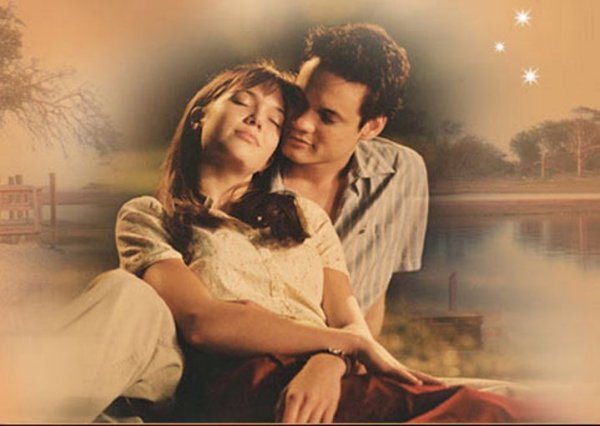 Всемирная организация 
     здравоохранения признало любовь
      болезнью
Код заболевания любовь
    F 63.9 «Расстройство привычек и  влечений неуточнённое»
По мнению ряда учёных, любовь можно сравнить с
    обсессивно-компульсивным расстройством которая идет в ряду после алкоголизма, игромании, токсикомании, клептомании.
Зачем нам нужна любовь?
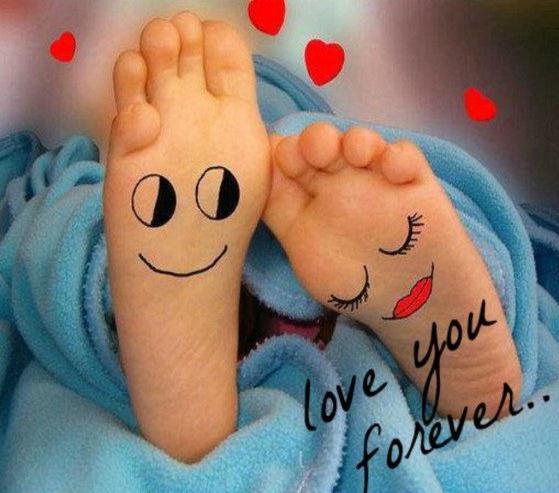 В природе каждый здоровый индивид должен произвести на свет потомство, чтобы обеспечить выживаемость целого вида. Но люди не стали бы встречаться и жить вместе, что необходимо для появления потомства, если бы не хитрый организм.
Наш организм  завлекает нас в отношения выплесками нужной концентрации гормонов и поддерживает их в необходимом количестве на каждом этапе взаимоотношений.
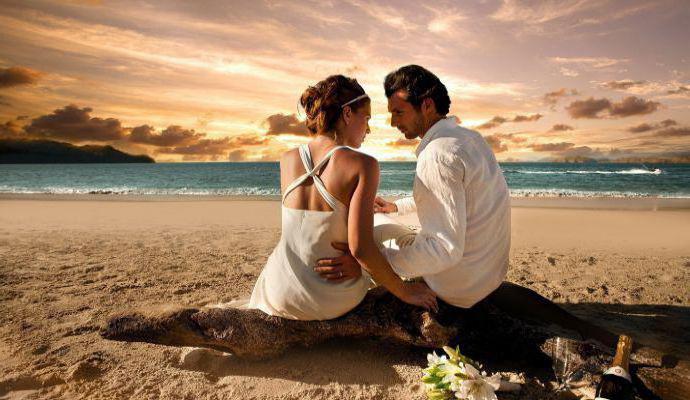 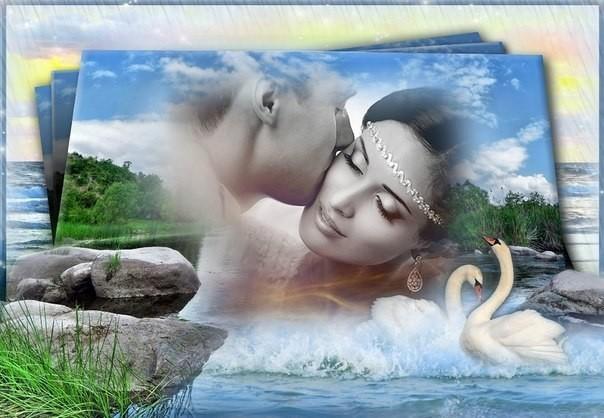 Механизм любви: что это такое?
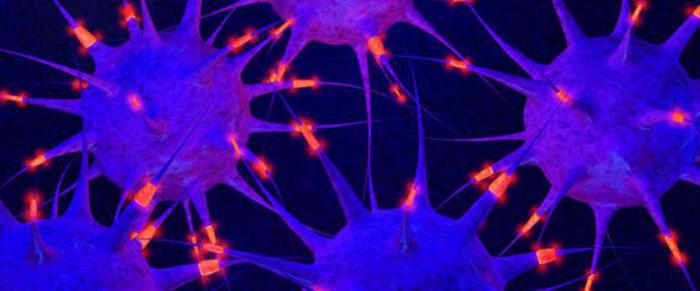 Мы влюбляемся под воздействием сложной системы гормонального регулирования, которой ученые придумали свое название - "химия любви»,  руководит этим процессом  наш мозг.
 Именно он отвечает за то, влюбимся ли мы в человека или пройдем мимо с абсолютно равнодушным видом.
Каждый организм индивидуален, поэтому и этапы любви все проходят абсолютно по-разному. Их длительность может уменьшаться или, наоборот, увеличиваться.
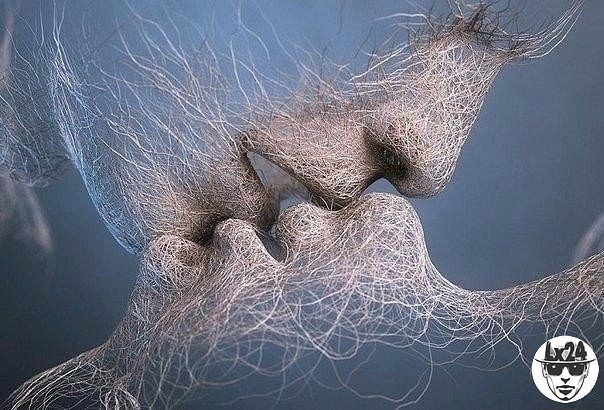 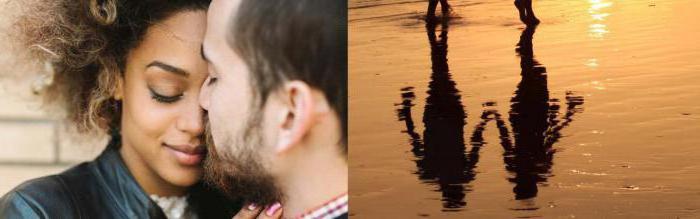 Выбор партнера с точки зрения биохимии
У каждого человека в подсознании заложен определенный тип наиболее подходящего для нас партнера. Мы можем даже не осознавать, каков этот идеал, но мозг его знает и при совпадении всех заложенных характеристик начинает активно сигнализировать. Обычно это происходит при первой встрече. 
Процесс сканирования кандидата на любовь происходит на бессознательном уровне, он включает в себя следующие этапы: физическая совместимость; классификация запахов, исходящих от человека; оценка поведения.
 Обычно для того, чтобы получить все данные, мозгу необходимо всего лишь несколько минут активного общения с человеком.
 Если вся информация получила положительную оценку, то вот тут и включается настоящая химия любви. Но обычные люди называют ее просто любовью с первого взгляда.
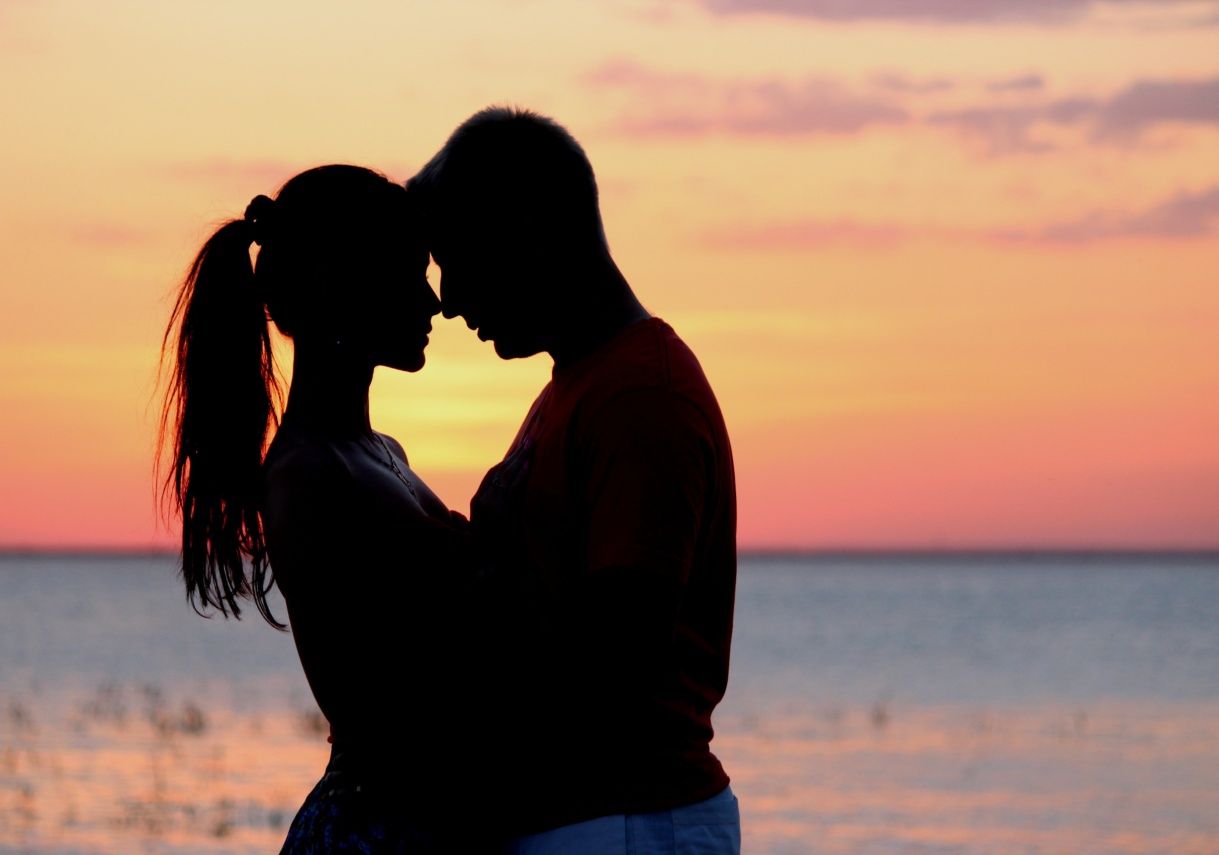 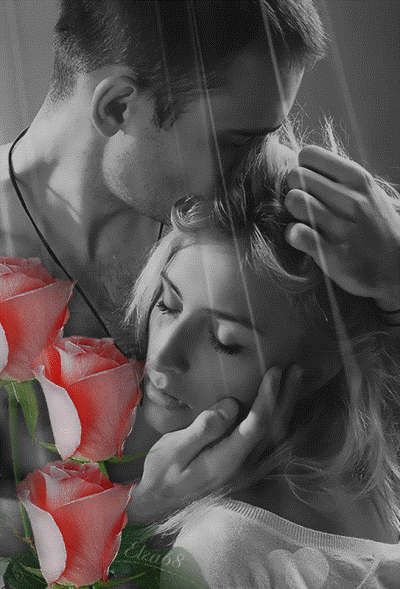 Стадия влюбленности - это генетическиопределенный, инстинктивный компонент брачного поведения.
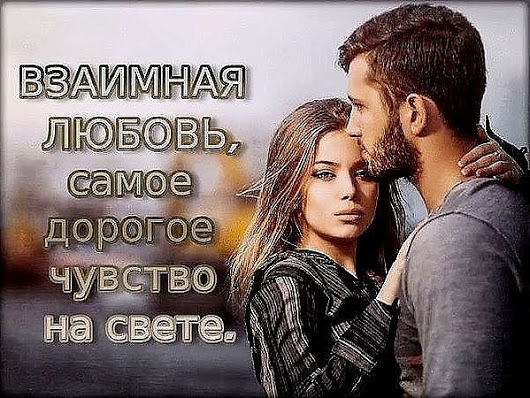 В этот период в кровь постоянно выбрасывается гормон дофамин. А уровень серотонина - гормона радости существенно снижается. Это удивительное взаимодействие двух важных гормонов создает зависимость от объекта своей любви, приравниваемой к наркотической. Ведь дофамин напрямую отвечает за формирование любых зависимостей в организме. Снижение серотонина вызывает навязчивые мысли о своем партнере, делая зависимость  прочнее.
Этап влюбленности не длится более двух лет, он очень истощает организм. В этот период активизируются отделы мозга, отвечающие за творческое начало. Человек постоянно фонтанирует новыми идеями, находится в приподнятом состоянии духа и обладает удивительной работоспособностью.
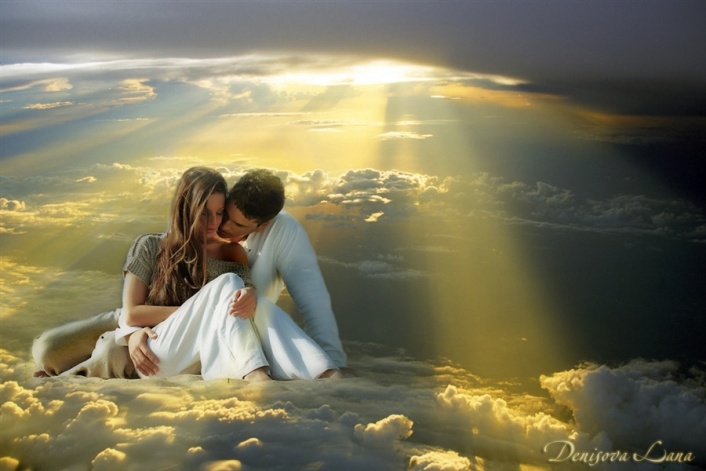 Страсть - второй этап химии любви
За романтической влюбленностью следует страсть- этап является огромным стрессом для организма.

 В нашу кровь попадает целый коктейль из гормонов. В первую очередь это норадреналин с кортизолом, которые еще называют гормонами стресса. Они мобилизируют силы организма и ускоряют его адаптацию к быстро изменяющимся условиям.

 Мужчины получают изрядную дозу тестостерона, а женщины - смесь из прогестерона, тестостерона и эстрогена. Произошедшая близость между партнерами укрепляет их эмоциональную связь, способствуют  укреплению привязанности.
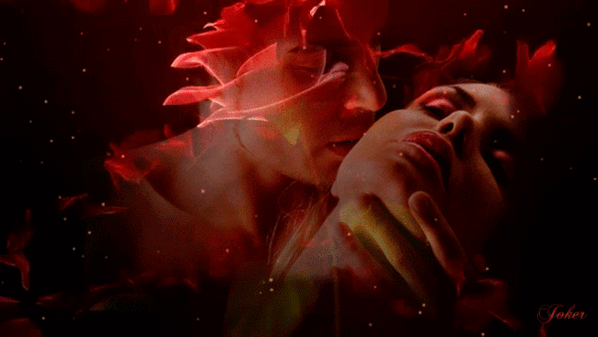 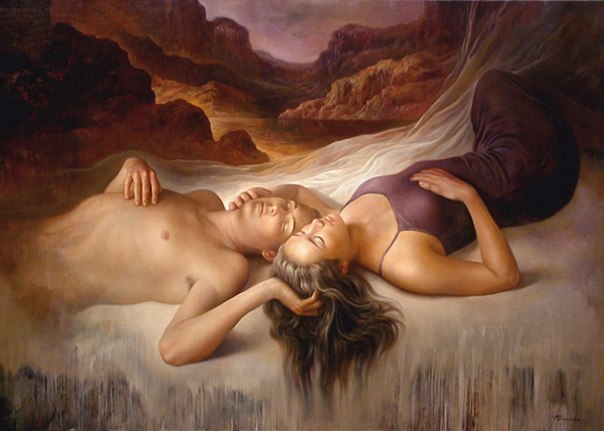 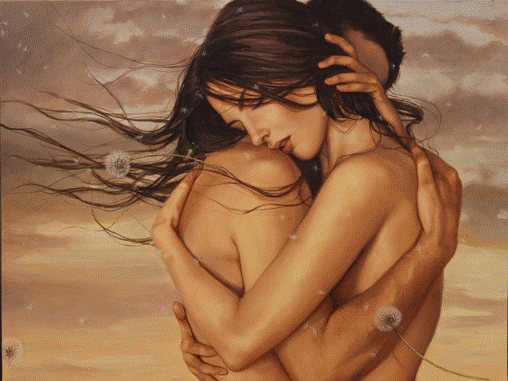 Как насытить организм гормонами счастья                        (Лайфхак)
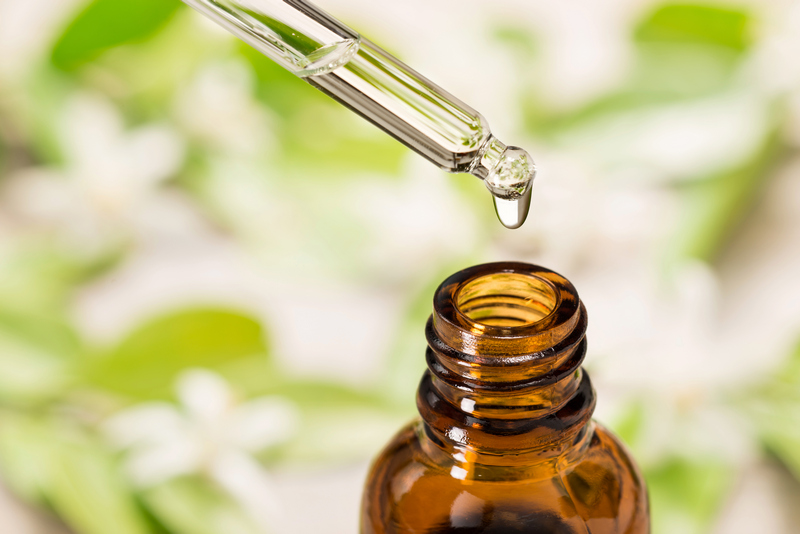 Бергамот и эфирное масло лимона являются одними из наиболее широко исследованных масел, показавших свое положительное влияние на настроение, они обладают бодрящим действием, снижают уровень беспокойства, а также повышают уровень серотонина и дофамина. Похожими свойствами обладают и такие масла как шалфей, кедр, эвкалипт и апельсин.
Третий этап химии любви - привязанность
Интимная близость становится катализатором выработки двух очень важных гормонов: вазопрессина; окситоцина –это гормоны доверия. Они тормозят выброс в кровь дофамина, что позволяет организму снизить накал страстей и перейти на новый важный этап - появление потомства. 
Окситоцин отвечает за пресловутый материнский инстинкт, подталкивает женщину к деторождению и заботе о ребенке. 
В стадии привязанности влюбленным очень хорошо вместе, они чувствуют себя в полной безопасности и получают удовольствие от любых совместных действий.
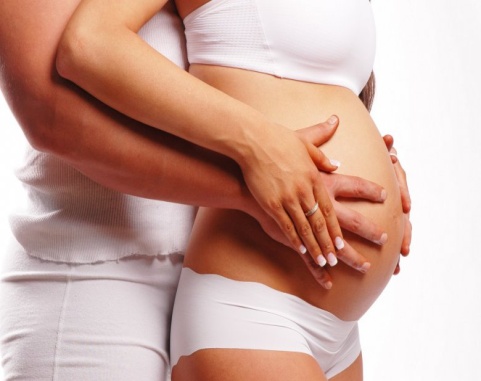 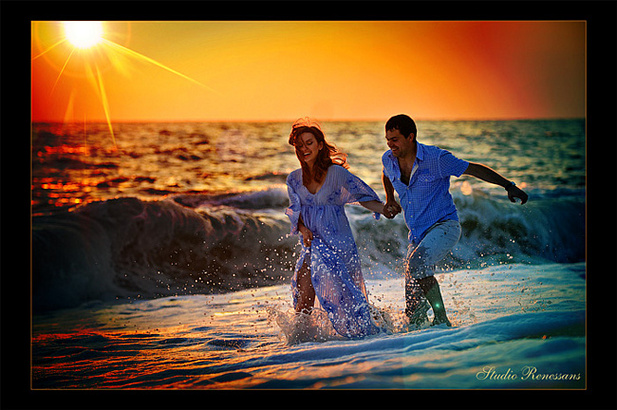 Любовная нега – заключительная четвертая стадия
Ученые считают что организм переходит в режим постоянной выработки эндодиазепинов. Они вызывают в человеке состояние расслабленности, теряется страх и тревожность. Поэтому многие пары, возвращаясь домой после работы, чувствуют себя спокойно и хорошо. Кажется, что все страсти уже позади, а впереди пару ожидает только безбрежный океан покоя. На этой стадии отношения "цементируются", люди просто перестают мыслить о том, что можно существовать порознь.
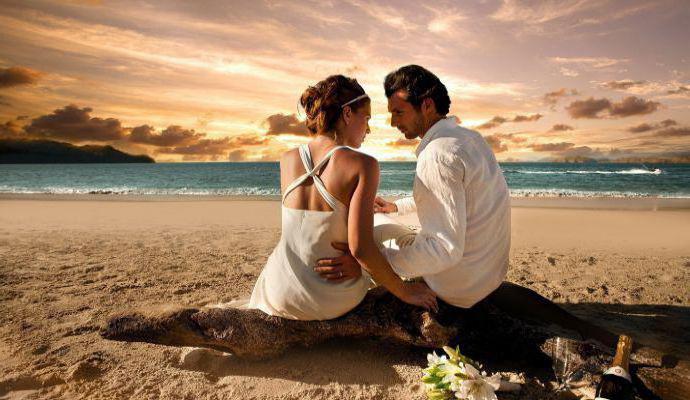 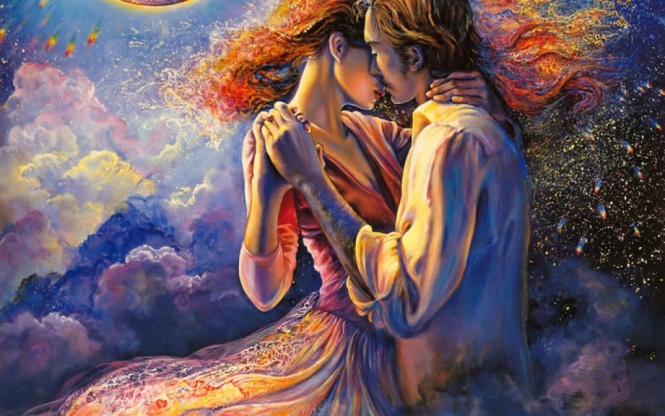 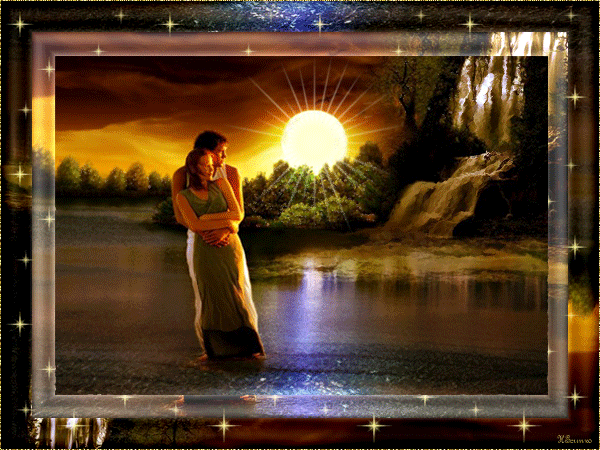 К счастью, химия любви не может объяснить многих проявлений этого чувства. Ведь каждый человек - яркая индивидуальность, и любовь для каждого имеет свой неповторимый смысл!
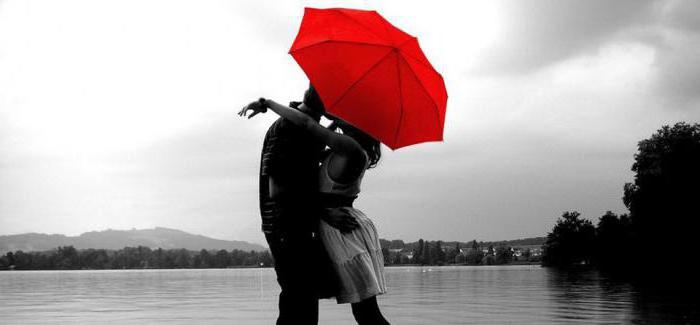 Любовь и отношения: можно ли считать их синонимами?
Любовь - это всего лишь химия, целиком и полностью зависящая от выброса в кровь гормонов. 
А вот отношения в паре, хоть и имеют некоторую взаимосвязь с гормональным фоном, но все же являются результатом сложной и осознанной деятельности двух людей. 
Их можно сравнить с дорогой, которую можно пройти только вдвоем, преодолевая совсем иные стадии любви.
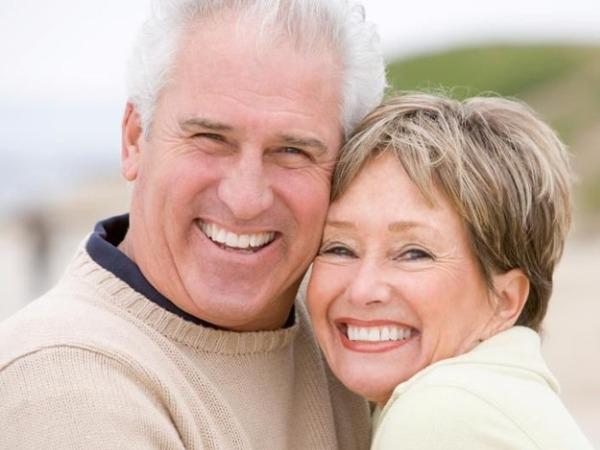 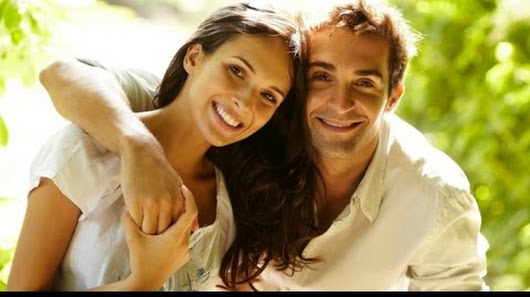 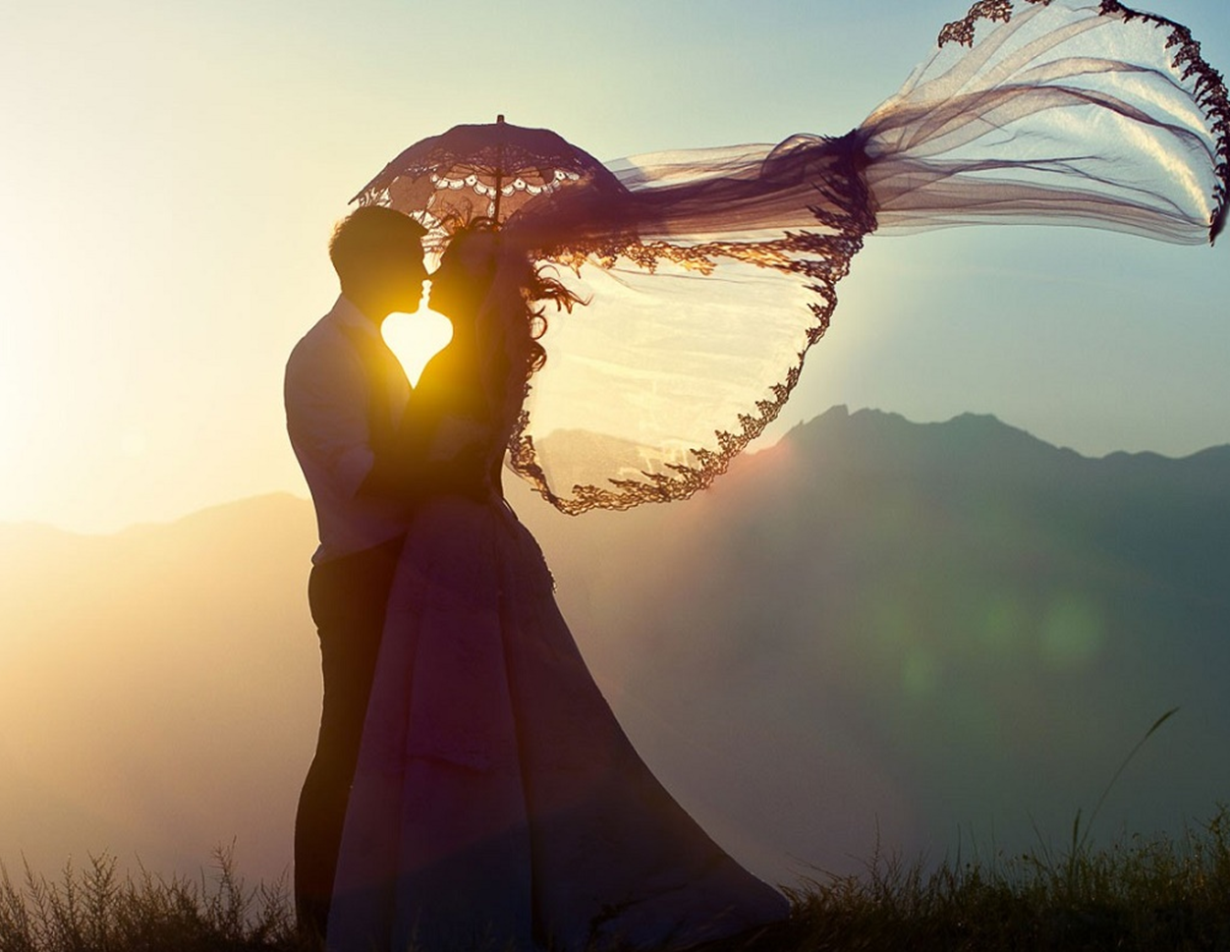 Любовь это не отдых, любовь труд души.
С. Вестинский